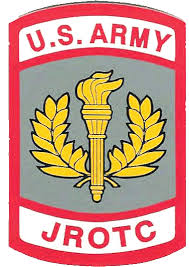 Strike Force Battalion 
Continuous Improvement Briefing
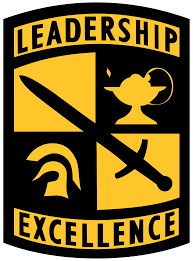 Haralson County High School
Army JROTC
School  Year: 2018-2019
SAI: LTC Anthony J. Hardy
AI: 1SG Andrew W. Brown Ⅲ
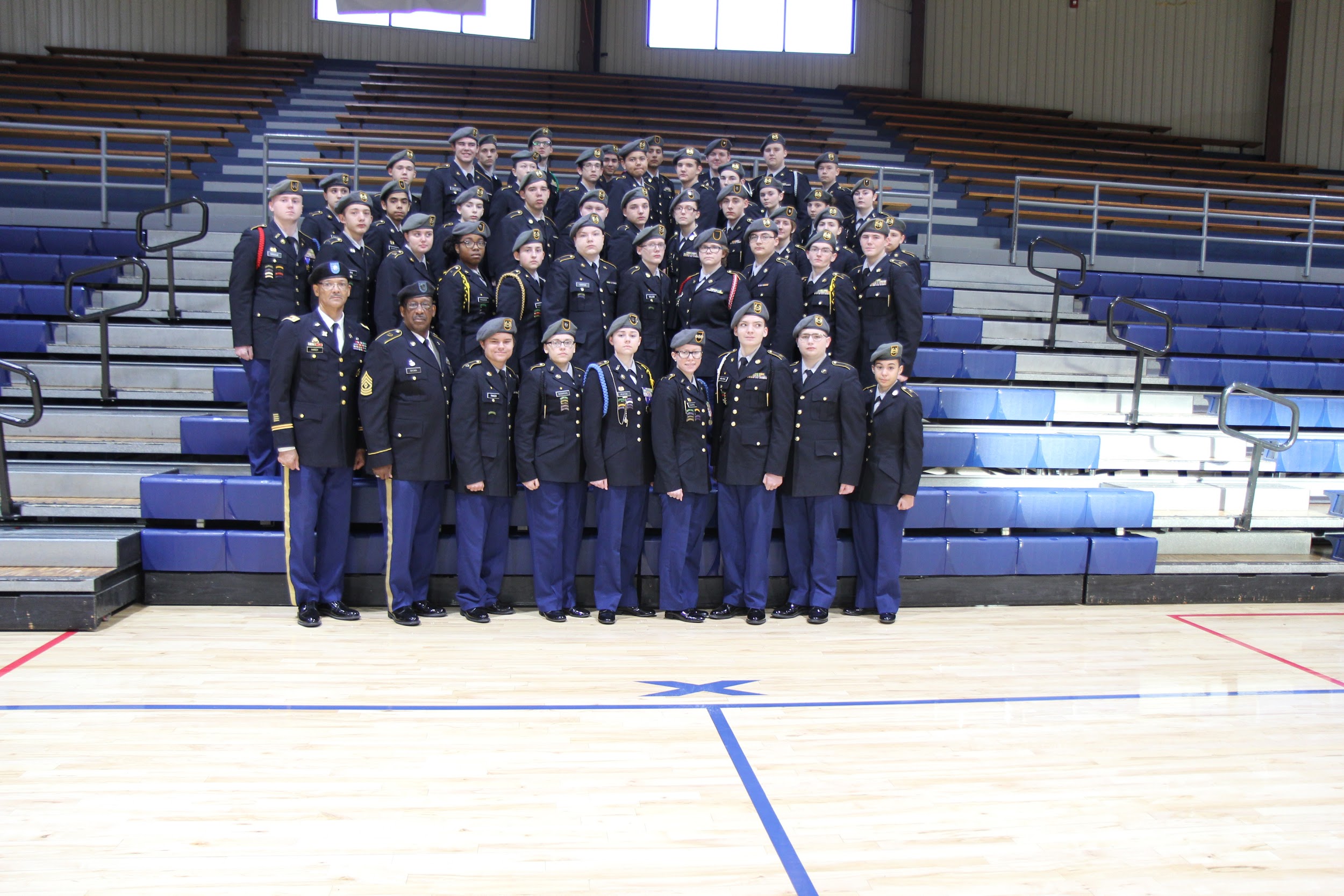 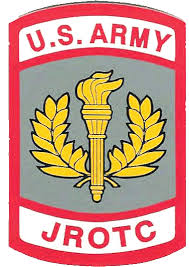 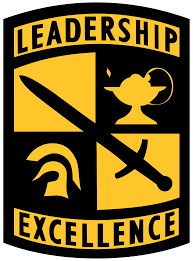 Agenda
JROTC Program Accreditation (JPA)
March 19, 2019
Meet and Greet with Administration Staff
 
Movement to JROTC Building
 
Movement to Auxiliary Gym (Select personnel)

In-Rank Inspection (Auxiliary Gym)

Service Learning Briefing (Cadet Staff)

Community Service Project (Cadet Kaitlyn Crews)
[Speaker Notes: Csm Driskell]
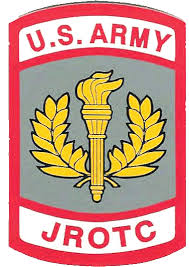 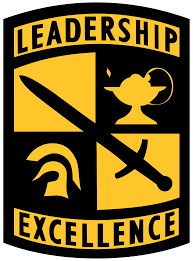 Agenda
JROTC Program Accreditation (JPA)
March 19, 2019
Color Guard Presentation (Auxiliary Gym)

Instructor Portfolio Interview

Lunch JROTC Area

Cadets Portfolio Interview

Continuous Improvement Briefing (Cadet Staff)
  
Brigade out Briefing/ Results
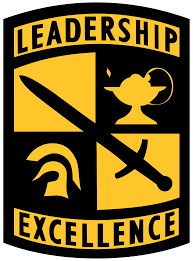 HCHS Strike Force Battalion
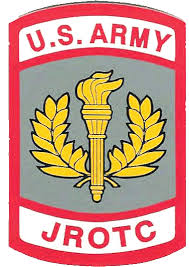 Special Presentation
The Pledge of Allegiance:
Cadet SFC Kaitlyn Crews 

The JROTC Cadet Creed:
Cadet 2 LT Aaron Porter
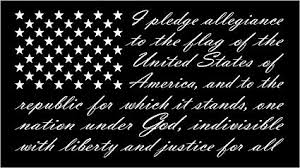 [Speaker Notes: Csm Driskell]
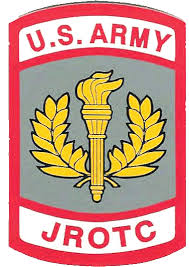 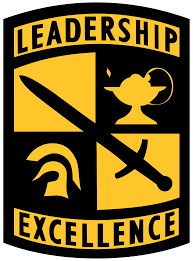 Goal of the Strike Force Battalion:
Create an environment that is conducive to learning. Assist cadets to become better citizens through the use of curriculum manager led teaching strategies. These strategies, simply stated, make learning fun. Cadets learn from each other by becoming active stakeholders/participants. Importance is placed on accountability for one’s actions.
[Speaker Notes: CSM Driskell]
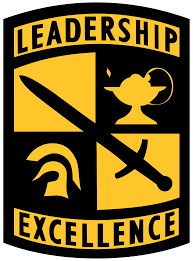 Strike Force Battalion Cadet Staff:
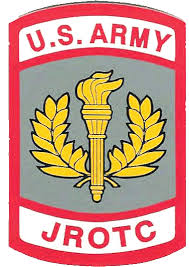 Battalion Commander (BC):	Cadet Lieutenant Colonel Preston Steele
Executive Officer (XO): 	Cadet Major Elizabeth Haney 
S-1 (Administrative Officer):	Cadet 2LT Ayshanna Frazier
S-2 (Security Officer): 	Cadet 2LT Victoria Bowman
S-3 (Operations Officer):		Cadet 2LT Isabell Byrd
S-4 (Supply Officer): 	Cadet MSG Brandon Alexander 
S-5 (Public Affairs Officer):	Cadet MSG Emilie Lopez
Sergeant Major (SGM):	Cadet Sergeant Major Ethan Driskell
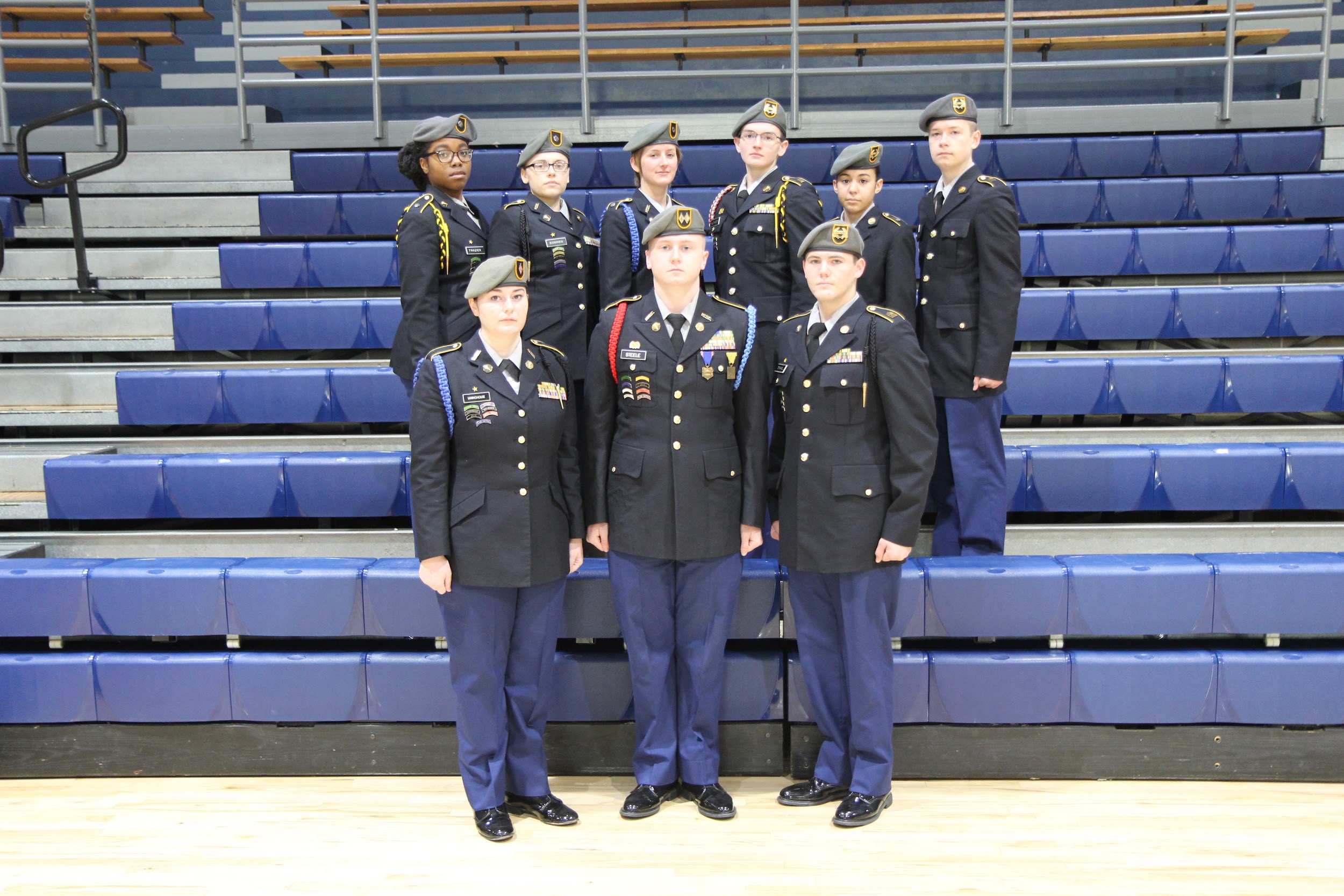 [Speaker Notes: Csm Driskell]
Strike Force Battalion Cadet Staff:
Cadet Sergeant Major Ethan Driskell
BN Com.
Cadet Lieutenant Colonel Preston Steele
Cadet 2LT Ayshanna Frazier
BN
SGM
S-1
A 
Com.
Cadet 1LT Victoria Parrish
Cadet 2LT Shyanne Bowman
Cadet 1SG Colby Cheveres
A
Com.
1SG
S-2
B
Com.
BN
XO
B
Com.
1SG
Cadet 2LT Isabell Byrd
Cadet 1SG Savannah Hill
Cadet 2LT Aaron Porter
Cadet Major Elizabeth Haney
S-3
C 
Com.
Cadet MSG Brandon Alexander
Cadet CPT Gracee Keaton
C
Com.
1SG
Cadet 1SG Austin Helton
S-4
D 
Com.
D
Com.
1SG
Cadet CPT Ashley Edwards
Cadet 1SG Colton Sensing
S-5
Cadet MSG Emilie Lopez
[Speaker Notes: Csm Driskell]
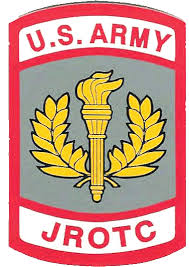 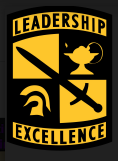 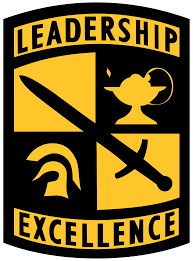 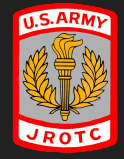 Areas For Improvement
● Drill Team 
○ Practice at 4:15 - 5:30  Wednesday & Friday
○ Began with 18 
○ Ended with 6 
● Marksmanship Team 
○ Practice 4:15-5:30  Tuesday & Thursday
○ Began with 12
○ Ended with 5
[Speaker Notes: Csm Driskell]
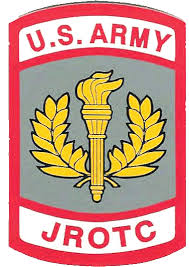 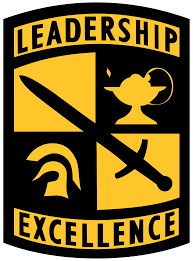 Battalion Commander:
Cadet Lieutenant Colonel Preston Steele
Topics for discussion:
Continuous Improvement plan
Role in the Strike Force Battalion
Strike Force Battalion History
Goals /Purpose/ Opportunity as the Battalion Commander
Georgia Graduate
JROTC Impact on Daily Life
[Speaker Notes: Commander]
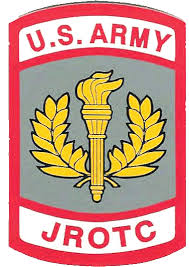 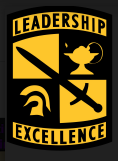 Battalion Commander
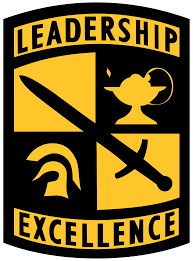 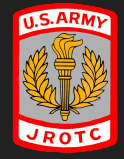 Role in Strike Force Battalion: 
Lead by Example, Be, Know and Do●  Ensure that Battalion Knows and Displays Proper Military Customs and Courtesies ● Ensure Compliance with Governing Directives and Policies ● Ensure all Company Commanders Fully Understand Their Expectations ● Ensure the Battalion Operates Smoothly and Effectively ● Leads the Battalion Based on Guidance From the SAI and AI ● Serve as Resident Expert on Drill and Ceremony
[Speaker Notes: Commander Steele]
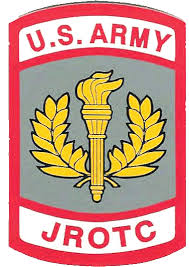 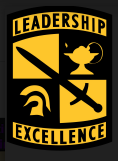 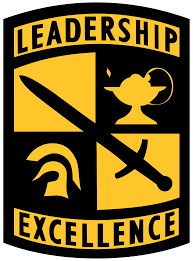 Role in Continuous Improvement Brief/Plan: 
● Delegate Tasks to Ensure Presentation is Accurate 
● Oversee/Assist in all Projects Related to JPA 
● Show Cadets the value of the JROTC Program 
● Build Relationships/Promote JROTC Program 
● Ensure that those in Leadership Positions Have the Same Mindset 
● Be an example of how participation = more responsibility in a positive manner
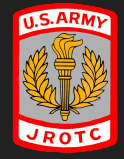 Battalion Commander
[Speaker Notes: Commander Steele]
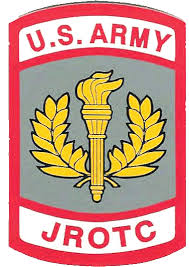 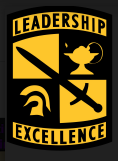 Strike Force Battalion 
History
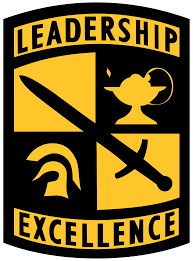 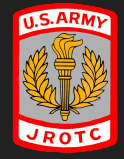 The Haralson County High School Army Junior Reserve Officer Training Corps Battalion was established on June 1, 2005, with an effective date of August 4, 2005.
  
The program was initially housed in the main campus, room 176, until it was relocated in the old Field House in March 2006.
 
In July 2006, the battalion received full certification after its’ initial evaluation conducted by 6th Brigade, Eastern Region, U.S. Army Cadet Command. 

 The evaluation and full certification resulted in the battalion being ranked in the top 5% in the state of Georgia.
[Speaker Notes: Commander Steele]
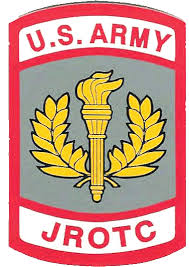 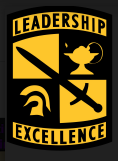 Strike Force Battalion
 History
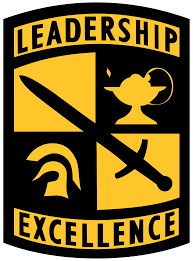 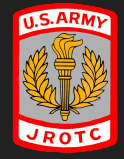 Produced Two Commissioned Officers  
1- Jacksonville State University  
1- Georgia Tech University 
25 Enlisted into U.S. Army  
6 Enlisted into U.S. Marine Corps  
10 Enlisted into U.S. Navy  
12 Enlisted into U.S. Army National Guard 
18 Enlisted into U.S. Army Reserves 
Honor Unit with Distinction since 2009 to present
[Speaker Notes: Commander Steele]
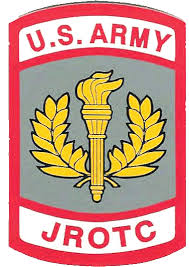 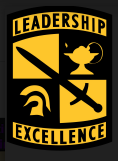 PURPOSE



Each One Teach One: A critical issue in our JROTC Program is a lack of participation. One of our primary goals is to improve this shortcoming. 
The HCHS Strike Force Battalion participates in a number of events for the community and HCHS. In the past year, we conducted a Veterans’ Day Salute and a 9 11 Memorial Service honoring those who faithfully served our country.  
Additionally, some of our cadets volunteered at local elementary/middle schools providing service learning opportunities i.e. Career Day, leading the Pledge of Allegiance, serving breakfast to local veterans, and lending a helping hand to those in need at the Tallapoosa’s Food Bank.
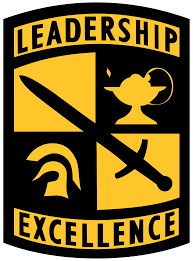 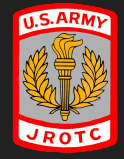 [Speaker Notes: Commander Steele]
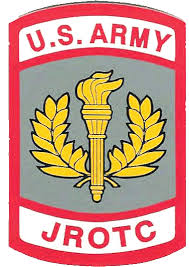 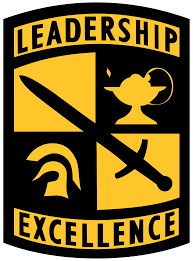 Purpose of the Strike Force Battalion
Opportunity
Each One Teach One: A critical issue in our JROTC Program is lack of participation.
 One of our primary goals is to improve the enrollment of students in this area.
The Strike Force Battalion participates in a number of community/school events.
In the past year:
Veterans Day Salute
9/11 Memorial Service
Career Day / Sport Activities
Leading the Pledge
Breakfast for Veterans
Volunteering at Tallapoosa’s Food Bank
[Speaker Notes: OPPORTUNITY: 
Each One Teach One: A critical issue in our JROTC Program is a lack of participation. One of our primary goals is to improve this shortcoming. 
The HCHS Strike Force Battalion participates in a number of events for the community and HCHS. In the past year, we conducted a Veterans’ Day Salute and a 9 11 Memorial Service honoring those who faithfully served our country.  Additionally, some of our cadets volunteered at local elementary/middle schools providing service learning opportunities i.e. Career Day, leading the Pledge of Allegiance, serving breakfast to local veterans, and lending a helping hand to those in need at the Tallapoosa’s Food Bank.]
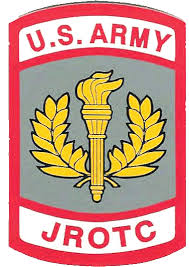 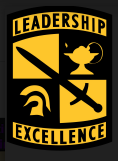 HCHS Battalion Goal PROFILE OF THE
 Georgia Graduate
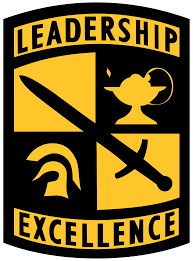 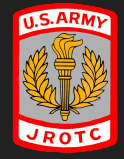 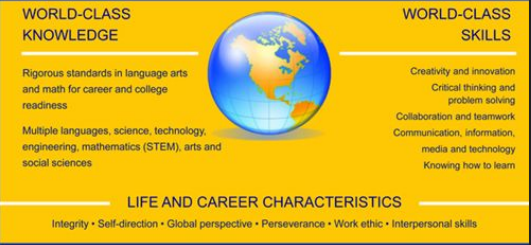 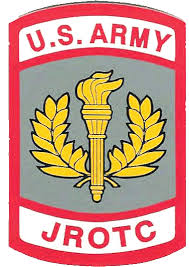 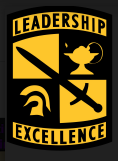 Battalion Commander JROTC In My Life
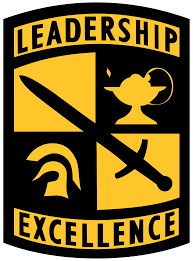 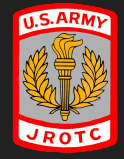 Class: U3-C10-L2 Goals and Goal Setting ● Impact on me as I look forward in my life○ Priorities ○ Organized ○ Plan ● Personal Story
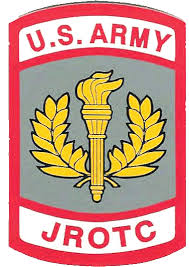 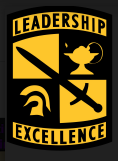 Executive Officer Cadet Major Elizabeth Haney
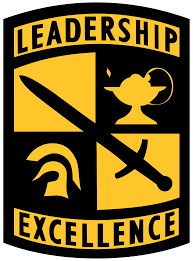 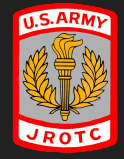 Topics of Discussion: 
Role in Continuous Brief/Plan 
Lesson to Achieve Goal 
Staff Involvement 
Fundraisers 
Discipline and Character Development 
 JROTC Teams 
Primary Duties/Responsibilities 
 JROTC Impact In My Life
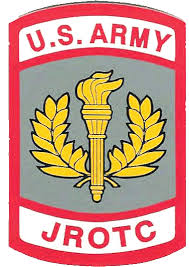 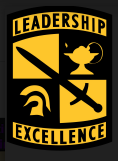 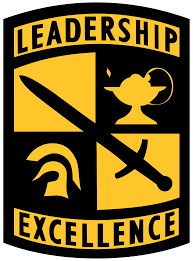 Executive Officer Cadet Major Elizabeth Haney
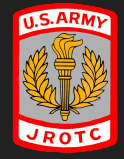 Strike Force Battalion
Alpha Company Motto 
Alpha is the Best, We’re Above the Rest
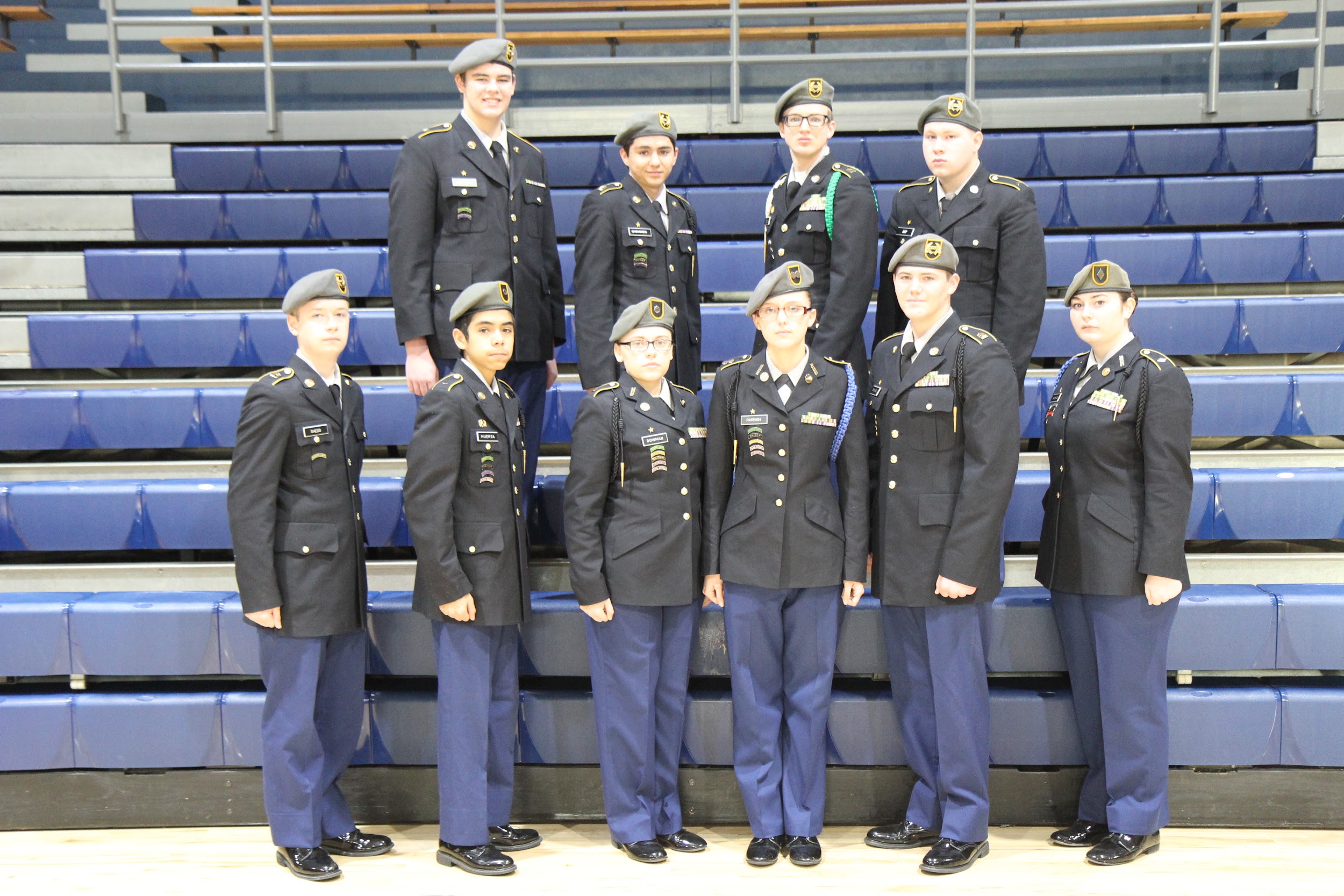 [Speaker Notes: link]
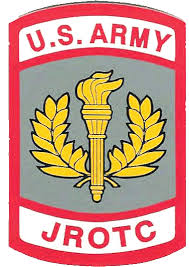 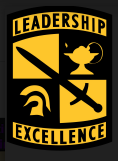 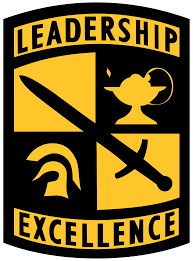 Executive Officer Cadet Major Elizabeth Haney
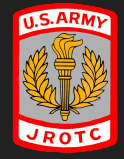 Strike Force Battalion
Bravo Company Motto 
Bravo, The Force is Strong, Come And Get Some!
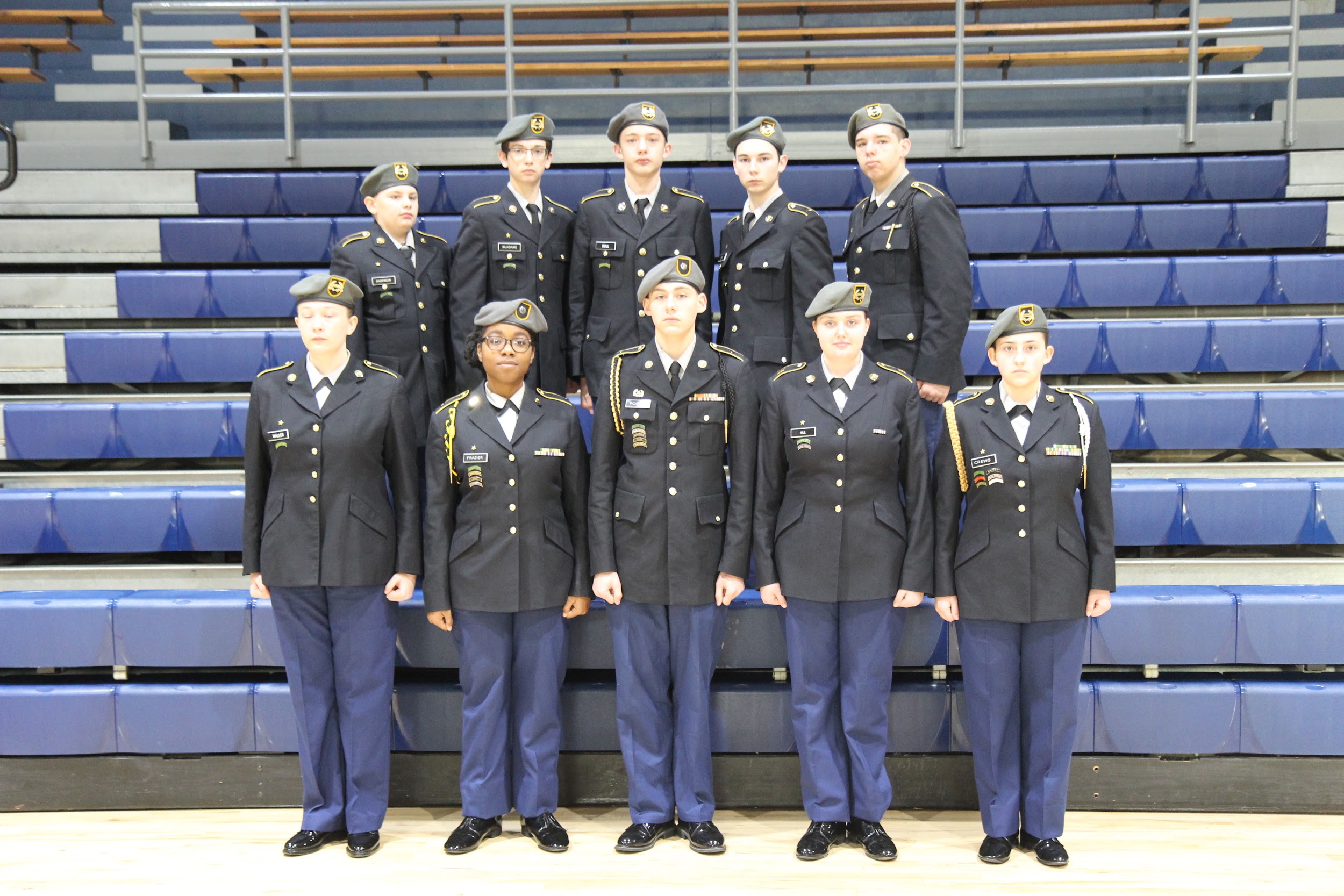 [Speaker Notes: link]
Executive Officer Cadet Major Elizabeth Haney
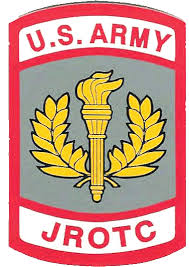 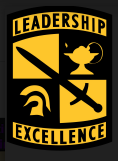 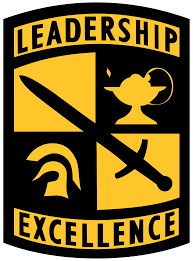 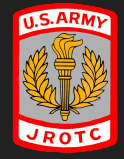 Strike Force Battalion
Charlie Company Motto 
Motivate, Motivate, Charlie Will Dominate!
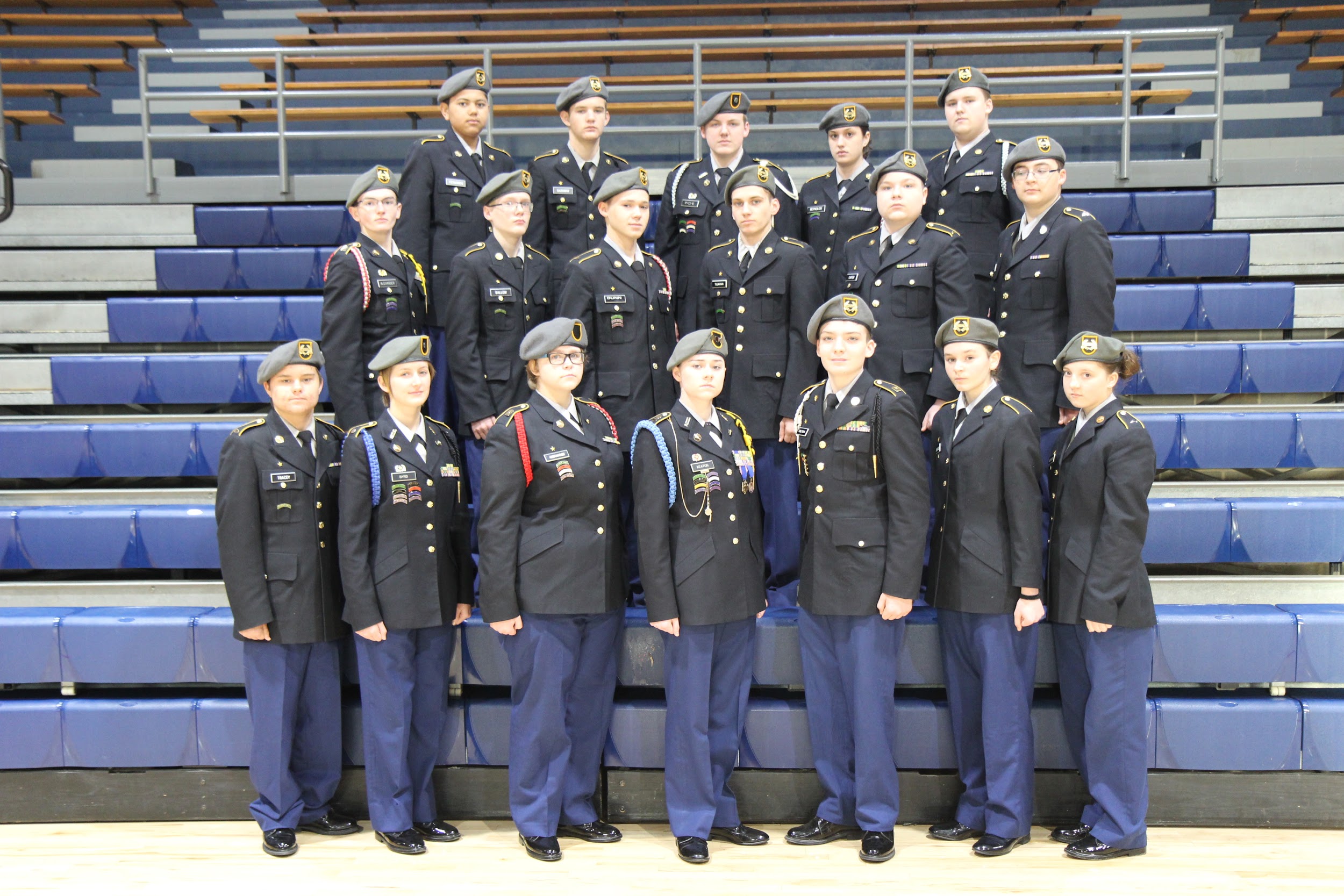 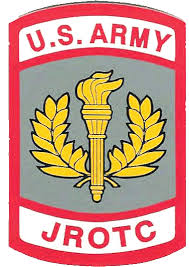 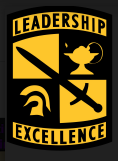 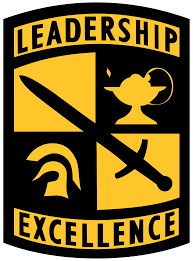 Executive Officer Cadet Major Elizabeth Haney
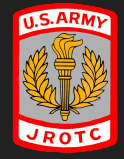 Strike Force Battalion
Delta Company Motto 
Delta Force Leaders of Today And Tomorrow!
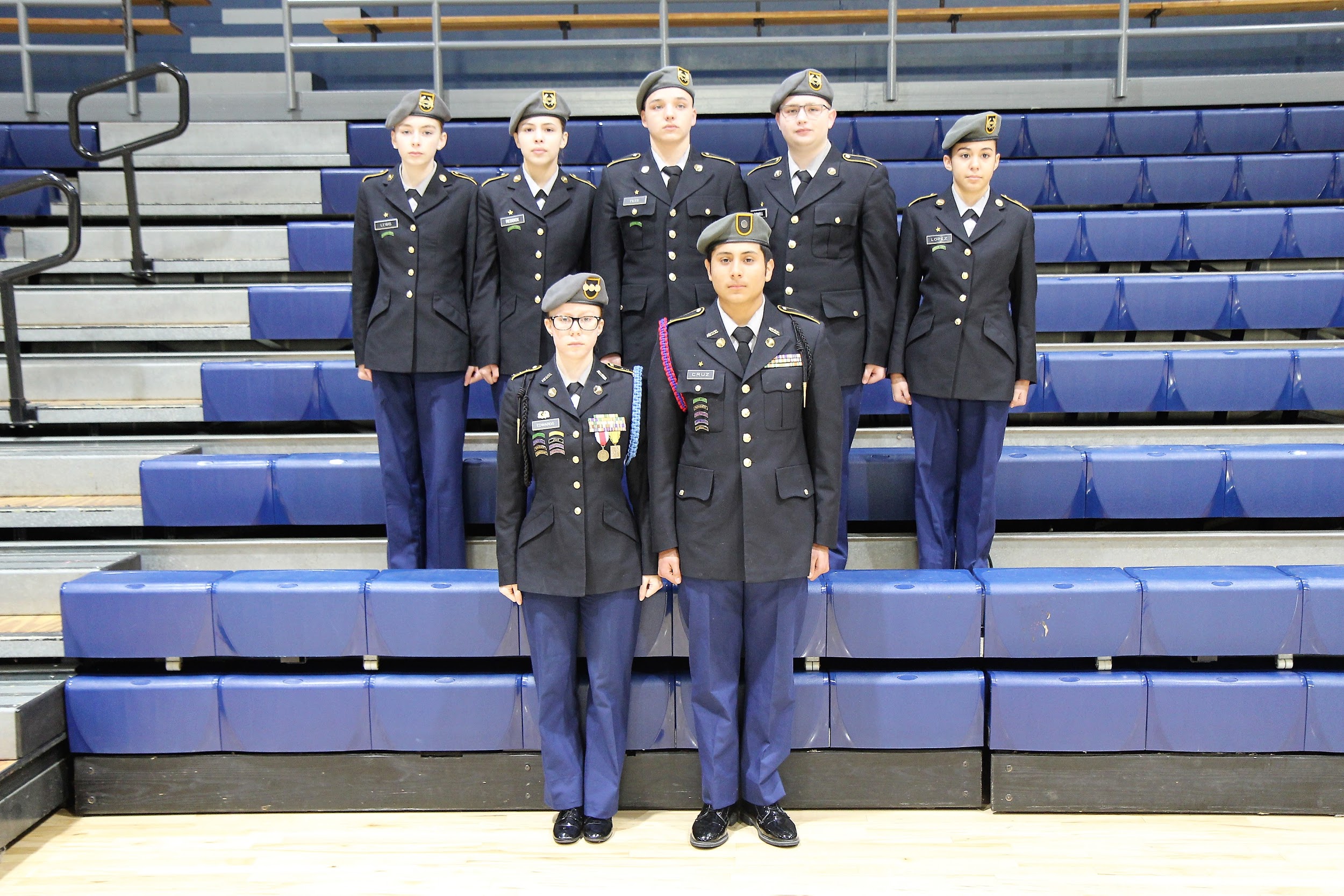 [Speaker Notes: link]
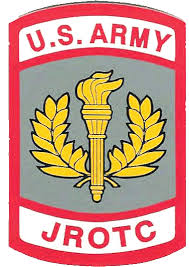 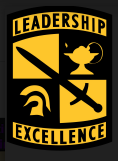 Executive Officer Cadet Major Elizabeth Haney
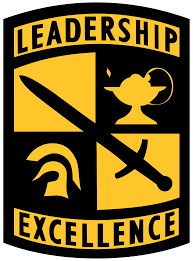 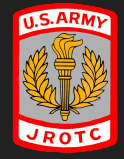 Primary Duties in Strike Force Battalion: 
● Ensure That Staff is Properly Trained 
Ensure That Staff Performs Their Duties   
Delegate additional duties per the Battalion Commander, SAI {Senior Army Instructor}, AI {Army Instructor}.  
 Advise Battalion Commander on Disciplinary Issues Within the Battalion
Conduct Periodic Inspections of The Arms & Supply Rooms Respectively
[Speaker Notes: Format text]
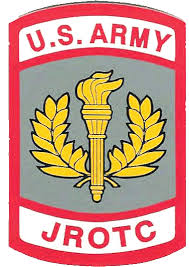 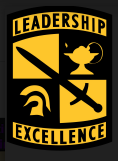 Executive Officer Cadet Major Elizabeth Haney
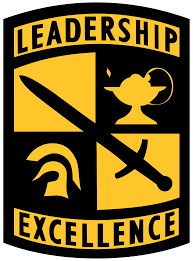 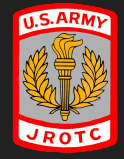 Role in Continuous Improvement Plan: 
● Be a positive role model for cadets and motivate them to participate in JROTC events ● Lead by example and train cadets on Color Guard and UnArmed Platoon events, so they will feel comfortable when participating. ● Explain to cadets the benefits of participating in JROTC events and how it can assist them get promotions or awards.
[Speaker Notes: The second bullet is something that falls under the purvue of the SGM]
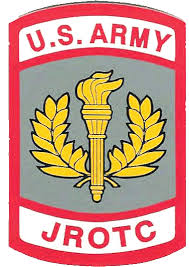 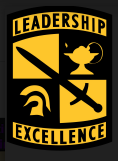 Executive Officer Cadet Major Elizabeth Haney
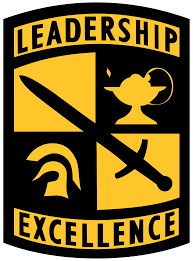 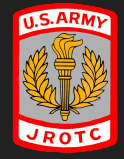 Lessons Used to Help Achieve Goal: 

Class: U2-C6-L5 Motivation 
U3-C10-L3 Time Management How This Affected Goal: 
Encourage Staff to Obtain Their Goals Established by Performance Based Counselings.  
Make Corrections as Needed  
Always Provide Sound and Timely Words of Encouragement.
 Time management, accountability in planning events to 
Ensure Accomplishment of All Assigned Tasks.
Executive Officer Cadet Major Elizabeth Haney
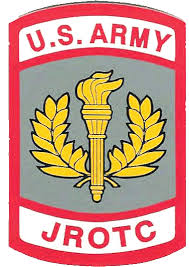 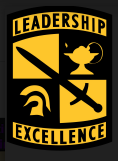 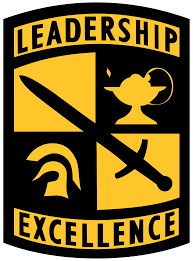 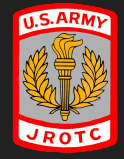 Staff Involvement 
● Facilitate Staff Concerns ● Military Ball 2019 {Scheduled for 4 May 2019/How much will it cost?} ○ Cost includes a DJ, catering, location, decorations, affiliated costs?○ Cost of Non JROTC attendees $15.00 per individual, $25.00 per couple.  ● Community Involvement/Sponsors?
Fort Benning, GA Field Trip {Scheduled for 26 April 2019}
Picnic {Tanner Park} Date to be Determined
Executive Officer Cadet Major Elizabeth Haney
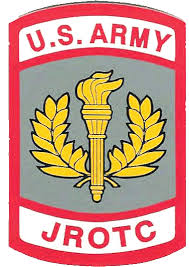 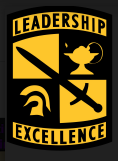 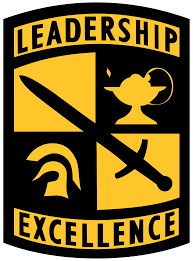 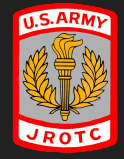 Main Fundraisers
 ● Candy Drive○ Popcorn Drive● Car Wash Drive
○ America Pizza
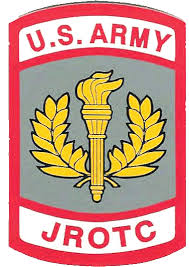 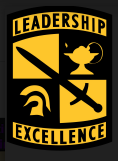 Executive Officer
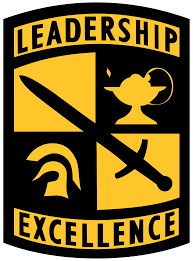 Executive Officer Cadet Major Elizabeth Haney
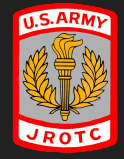 Discipline:
 ● Discuss the Importance of Leading by Example and Doing the Right Thing at All Times {Even When There is No One Watching}.  This Idea is Known as Integrity. 

Character Development: ● Character that is above reproach.  
Get to Class on Time.  
Be Prepared by Having Chrome Book, Paper, Pencil/Pen etc.  
No Fighting, Profanity, Vaping, Kissing, Dress Code Violations etc.
Taking Responsibility For Your Actions.
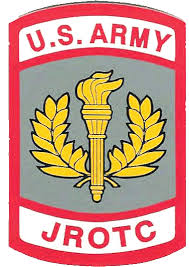 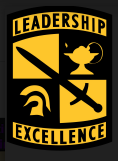 Executive Officer Cadet Major Elizabeth Haney
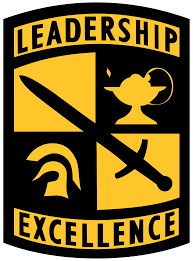 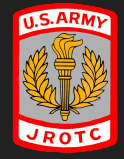 JROTC Teams 
● Drill Team ○ Five events (Color Guard, Squad w/wo Arms, Platoon w/wo Arms)
 ○ Color Guard Team ● 
Rifle Team ○ Three Positions (Prone, Kneeling, Standing) 
Saber Team
Raider Team
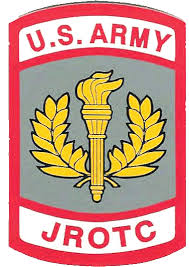 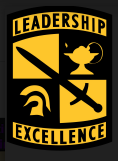 Executive Officer Cadet Major Elizabeth Haney
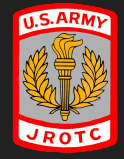 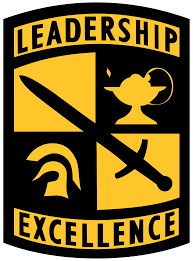 Impact of JROTC on Me: 
Class: U2-C4-L4 Decision Making and Problem Solving How It Impacted Me: ● Patience With Others● Making Better Decisions Based Upon Fact and Not How I May Feel About a Certain Individual{s}  ● Being Passionate About What I Say and Do.● Become a Better Listener  
Don’t Rush to Judgement 
Be Sure to Look at All Sides of an Issue before taking action.
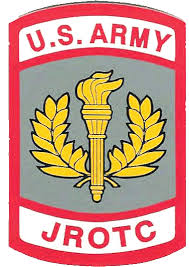 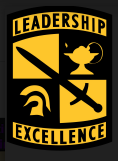 S-1 Administrative Officer Cadet 2LT Ayshanna Frazier
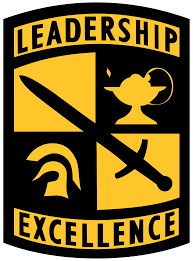 Primary Duties & Responsibilities 

● Maintain & Update Cadet Personnel Records ● Input Cadet Awards/Ribbons/Decorations  ● Promotions/Demotions ● Maintain JUMS {Junior ROTC Unit Management System}● Establish & Maintain Database for Registry
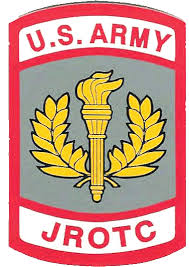 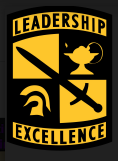 S-1 Administrative Officer
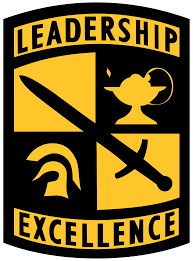 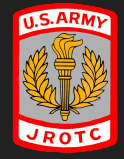 Role in Strike Force Battalion: 

Establish and Maintain a Database for Registry
Responsible for the input of cadet awards/ribbons, publish orders into JUMS (JROTC Unit Management System) under the supervision of the SAI and AI. 
Organize narratives for our Annual Veterans Day, Military Ball, and Awards Programs. 
Collect, Consolidate, Post and Maintain Merit/Demerit Records/Update JUMS
Maintain the Qualification/Personnel Records on All Cadets
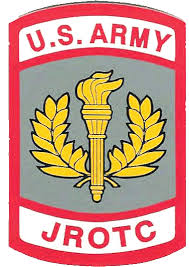 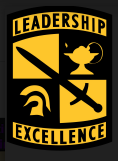 S-1 Administrative Officer
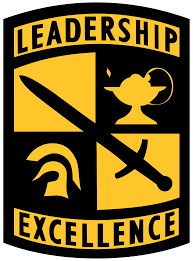 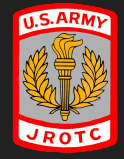 Role in Strike Force Battalion: 
● Ensures that all information placed in their personnel files
● Organizes narratives for our Annual Veterans Day, Military Ball, and Awards Day Programs.
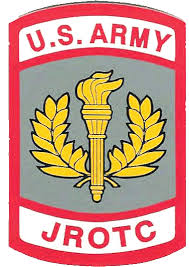 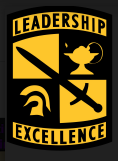 S-1 Administrative Officer
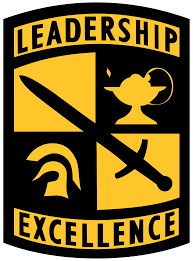 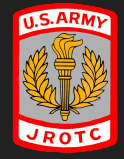 Role in Continuous Improvement Plan: 

● Opportunity- Lack of participation in JROTC events in the Battalion. ● Encourage cadets to participate/Keep numbers on participation. ● Show as S-1 participating pays off when it comes to ribbons/ awards. ● Collaborate on how participating benefits the Battalion. ● Build relationships with other cadets so encouragement can be more effective.
[Speaker Notes: 1st]
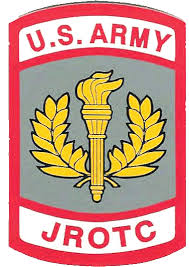 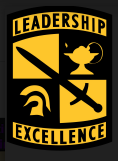 S-1 Administrative Officer
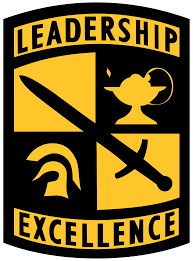 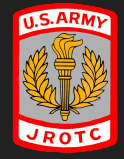 Classes Contributing to Continuous Improvement Brief U2- C6-L4 Communication 
○ Plan and Forecast Events ○ Alleviate  Same Cadets Taking Lead on Everything ○ Effective Communication Will Alleviate Misunderstandings U2- C6-L5 Motivation ○ Motivated Cadets Are More Inclined to Participate in JROTC Activities ○ Motivated Cadets Will Communicate Better
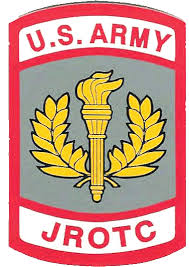 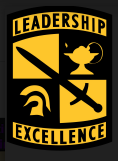 S-1 Administrative Officer School /JROTC Enrollment Demographics
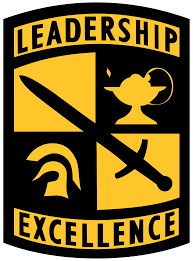 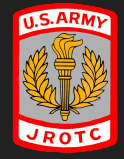 ● 919 Students in HCHS- Beginning SY 2018-2019 ● 110 Total Cadets in JROTC (11.95% of Student Body)-Entire SY of 2018-2019 ● 479 Males/440 Females in HCHS ● 72 Males/38 Females in JROTC- SY of 2018- 2019 ● 833 Caucasian, 21 African American, 23 Hispanic, 3 Asian+Pacific Islander,     1 Native American, and 38 Other in HCHS. ● 76 Caucasian, 2 African American, 3 Hispanic, 0 Asian+Pacific Islander, 0 Native American, and 0 Other in JROTC for Second Semester of 2018-2019 SY
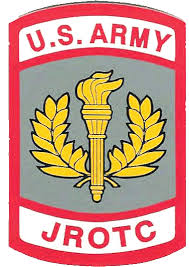 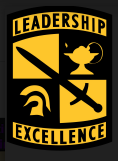 S-1 Administrative Officer
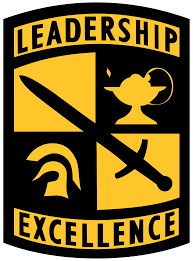 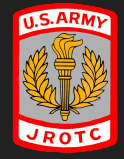 Cadets Disenrolled From JROTC  ● 5 Cadets Transferred to Another School. ● 7 Cadets Disenrolled Due to Failure to Adapt to JROTC Standards. ● 1 cadet dropped out of school. ○ 1st Semester- 4 Cadets Disenrolled/Transferred/Dropped ○ 2nd Semester- 3 Cadets Transferred to Another School
S-1 Administrative Officer Promotions
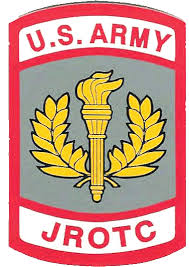 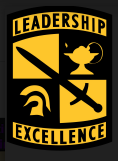 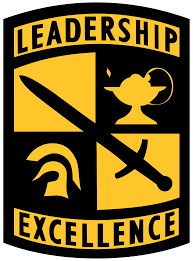 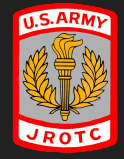 ● All cadets are continuously evaluated ○ Classroom Activity ○ Extra Curricular Involvement ○ Appearance (In/Out Uniform) ○ Attitude/Conduct ○ Initiative/Commitment ○ Potential ● Recommendation by Promotion Board● Approved by Instructors
S-1 Administrative Officer National Awards
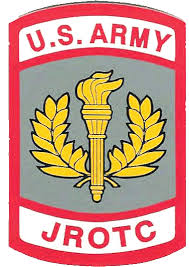 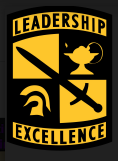 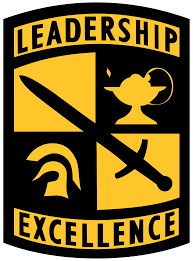 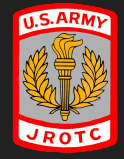 ● American Legion ● AMVETS ● Daughters of the American Revolution ● Sons of the American Revolution  ● Marine Corps  ● Military Officers’ Association of America (MOAA) ● Reserve Officers’ Association ● Veterans of Foreign Wars   ● Disabled American Veterans (DAV)
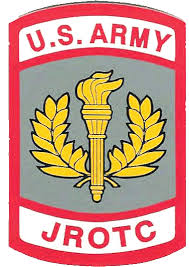 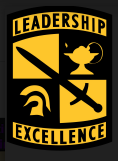 S-1 Administrative Officer
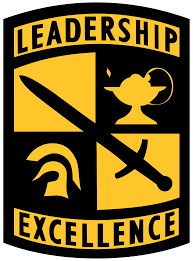 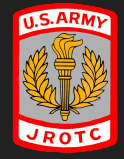 U1-C1-L5 Your Personal Appearance and Uniform 
● How it Impacted Me ○ 	“Presentation is Everything” {“How You Look Says it All”}○ 	Importance of First Impressions ○ 	Importance of a Well Maintained Uniform ○ 	How to Incorporate Personal Appearance In and Out of JROTC
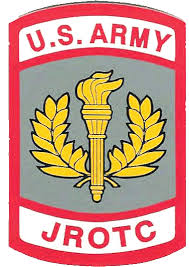 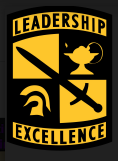 S-2 Security Officer Cadet 2LT Victoria Bowman
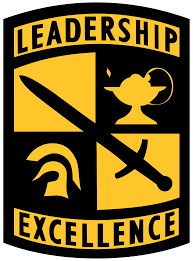 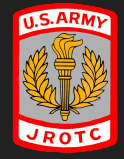 Topics for Discussion 
Roles in The Battalion. ● Duties of The S-2.  ● Role in Continuous Improvement Plan. ● A Lesson That Has Impacted Me.
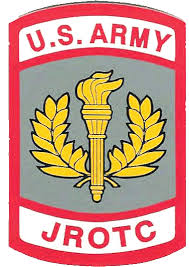 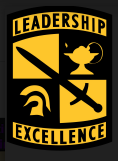 S-2 Security Officer
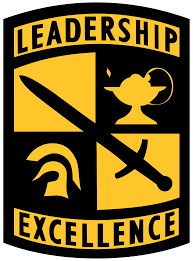 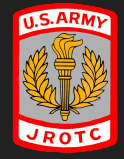 Role in Strike Force Battalion: 
● Security of the Arms Room. ● Making Sure That All Rifles are Secured Behind Two Locks ● Making Sure All Rifles Are Accounted For by Performing a Daily
    Physical Check of The Arms Room. ● Conducting a Monthly Inventory Which Requires The Signature 
    of Myself, SAI, and/or the AI.
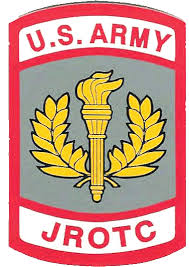 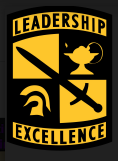 S-2 Security Officer
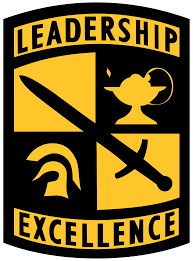 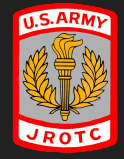 Supply Numbers Rifles ● 19 Telescopes ○ 6 Tripods ● 62-1903 Drill Rifles ● 4 Laptop Computers ○ 43 Crosman Model CH2009 Air Rifles  ● Containers of pellets that are stored 
 ● 4 Digital Cameras ○ 1 Camcorder 
Sensitive Equipment● 6 Television sets
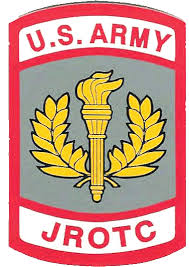 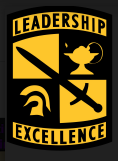 S-2 Security Officer
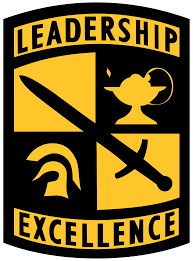 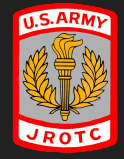 Role in Continuous Improvement Plan: 
● Participate in every JROTC event possible● Provide an Opportunity for Other Cadets to Accept the Role of Leading by Example
Display Proper Bearing at all Times/Customs & Courtesies. Lesson Which Help Us Achieve Our Goal ● U3-C1-L2 Winning Colors ○ Helping Cadets to Know and Appreciate Diversity
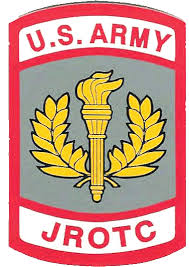 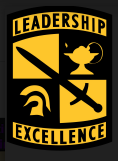 S-2 Security Officer
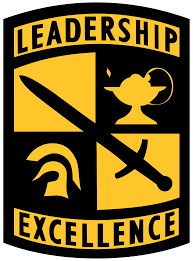 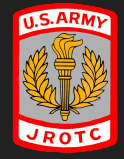 Role in Continuous Improvement Plan:
 ● Participate in As Many JROTC Events As Possible ● Always Set/Maintain the Standard ● Share the JROTC Story for eventsLesson Which Help Us Achieve Our Goal ● U3-C1-L2 Winning Colors ○ Help Cadets Value/Appreciate Diversity
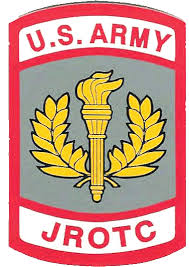 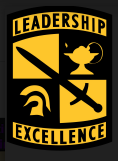 S-2 Security Officer
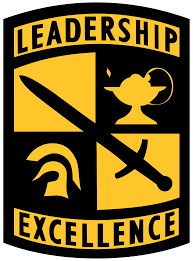 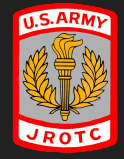 A Lesson Which Inspired Me:
 ● U3-C1-L12- Your Financial Plan Where It All Begins ○ Responsibility for one actions○ Planning ahead for events○ Allows you to mature as a cadet
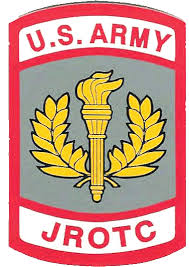 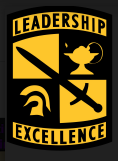 S-3 Operations OfficerCadet 2LT Isabell Byrd
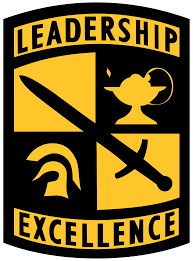 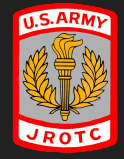 Topic for Discussion
 ● Role in the  Strike Force Battalion. ● Role in Continuous Improvement Plan. ● Duties of S3 Officer ● JROTC Events Schedule. ● How JROTC has impacted me.
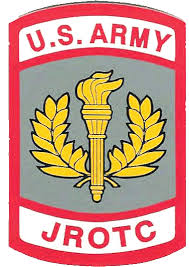 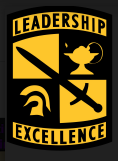 S-3 Operations Officer
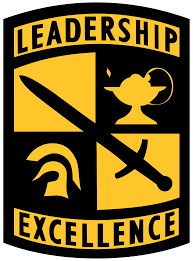 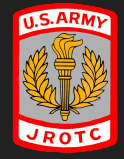 Role in Strike Force Battalion:
 ● Forecast Upcoming Events for Month, Quarter, Semester ● Receive Guidance from AI and SAI on Upcoming Events● Assist in planning events ● Ensure that adequate number of cadets are assigned to each event ● Work with fellow staff members to ensure that slides are completed as needed ● Provide duties of Strike Force  Battalion S-3
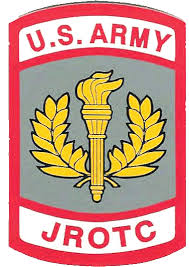 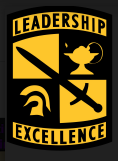 S-3 Operations Officer
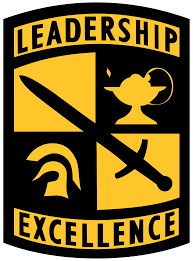 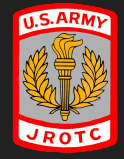 ●Role In Continuous Improvement Plan:

Ensure JROTC events are posted in a timely manner for max participation. ● Be a great leader by participating in as many events as possible. ● Provide encouragement and be a positive role model for other cadets junior cadets in the program.
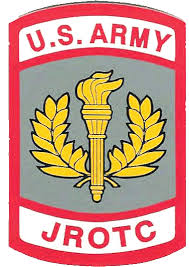 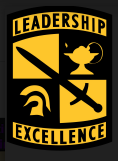 S-3 Operations Officer
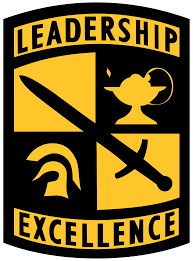 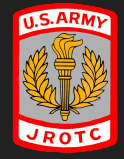 S-3 Duties 
● Keep Battalion Commander and SAI/AI Informed ● Weekly Training Schedule ○ Week At A Glance (WAG) ○ Secure Training Areas ● JROTC Events ● School Events
S-3 Operations Officer
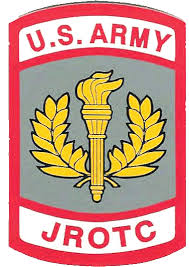 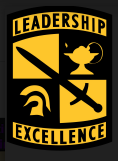 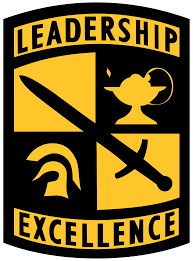 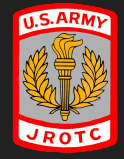 ● JROTC Unit Management System (JUMS) ● Input data of completed events/cadets who perform those duties into JUMS: ○ PT Scores ■ Cadet Challenge ○ Color Guards ■ Basketball games ■ Football games ○ Band Competition ○ Saber Detail
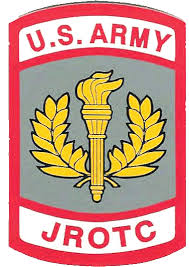 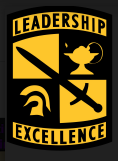 S-3 Operations Officer
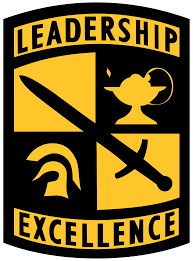 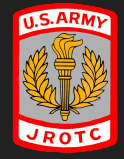 ● Completed Events 
○ Raider Meet at Adairsville High School, Adairsville, GA (8 September 2018) ○ Raider Meet at Campbell High School, Smyrna, GA (15 September 2018) ○ Raider Meet at North Paulding High School, Dallas, GA (22 September 2018) ○ Raider Meet at Osborne High School, Marietta, GA (6 October 2018) ○ Raider Meet at Hiram High School, Hiram, GA (20 October 2018) ○ Guidance Educational Opportunity Day (JROTC Provide Ushers) (12 September 2018) ○ Color Guard Lexington High School Home Football Game (14 September 2018) ○ Drill Team/Marksmanship Match at Pelion High School (25 September 2018) ○  ○
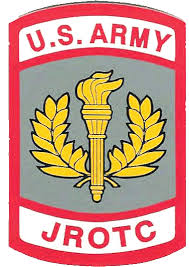 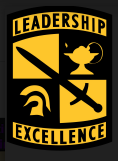 S-3 Operations Officer
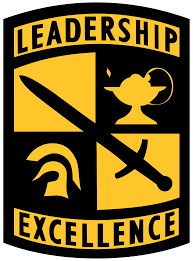 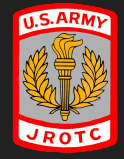 ● Pending Events - TBD○ Color Guard BLHS Spring Athletic Banquet○ JROTC Cadet Attend Career Day at Haralson Middle School
    Food Bank
    Baseball Game Color Guard (26 March 19)
    Fort Benning Ga
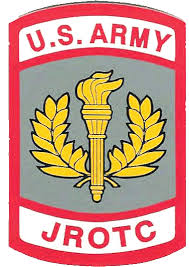 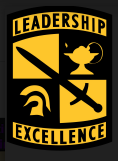 S-3 Operations OfficerHow JROTC has Impacted Me
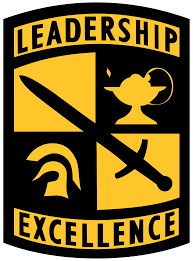 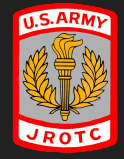 ● Class: U3-C11-L2: NEFE-Your Financial Plan: Where It All Begins
○ Responsibility○ Put more thought into spending money (Planning)○ Money Management ROTC has Impacted Me● Class: U3-C11-L2: NEFE-Your Financial Plan: Where It All Begins

○ Responsibility○ Put more thought into spending money (Planning)○ Money Management
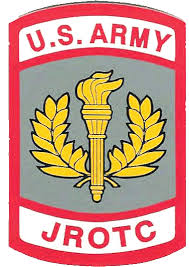 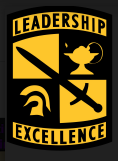 S-4 Supply Officer
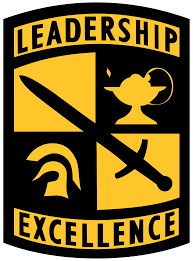 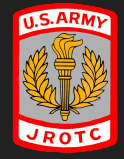 Topic for Discussion
● Role in the Battalion Battalion.● Duties of the S-4/Uniforms● Supply Numbers/Inventory.● Role in Continuous Improvement Plan.● Lesson which has impacted me.: Where It All Begins○ Responsibility○ Put more thought into spending money (Planning)○ Money Management
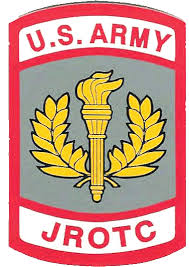 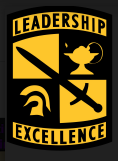 S-4 Supply Officer
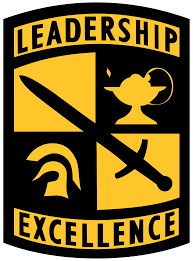 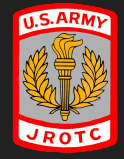 Role in Strike Force Battalion
● Primary Staff Officer responsible for coordinating logistics integration of supply andmaintenance● Receives, distributes and control supplies and equipment for training purposes● Conducts inventories and maintains a continuous working knowledge of on-handsupplies● Provide all type of uniforms and accessories for cadets
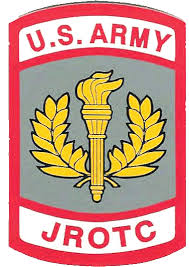 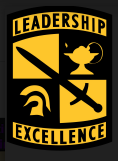 S-4 Supply Officer
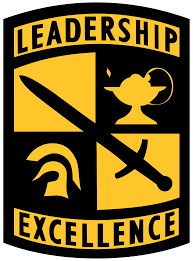 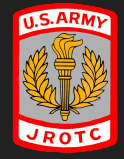 ● Issue Uniforms
○ Takes approximately  5-7 days for new cadets and 1 day for returning cadets to receive initial uniform 
● Uniform Issue Consists of:
○ White undershirts○ Short sleeve gray shirts Male/Female○ ASU Coats Male/Female○ ASU Trousers Male/Female○ Black Dress Socks○ Black Dress shoes Male/Female○ Black Neck Tab- Females○ Black Necktie- Males○ Belt Buckle- Male/Female○ Black Belt - Male/Female○ Gray Beret - Male/Female
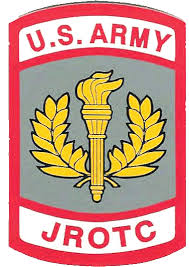 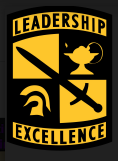 S-4 Supply Officer
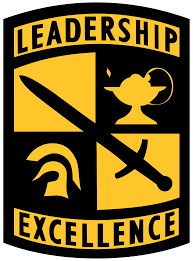 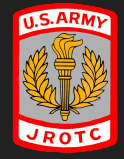 Supply Numbers
○ White Undershirt- 367○ Short Sleeve Gray ShirtsFemale- 224 Male- 163○ ASU Female Coats- 235 MaleCoats- 113○ ASU Female Trousers- 242Male Trousers- 222○ Black Dress Socks- 1053○ Female Dress Shoes- 69Male Dress Shoes- 115
○ Black Neck Tab- 169○ Black Necktie- 132○ Gold Female Belt Buckle-819 Male Belt Buckle- 524○ Belt Trousers Female- 359Belt Trousers Male- 230○ Gray Beret- 265
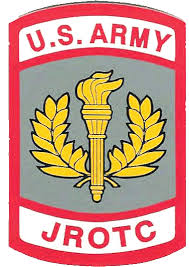 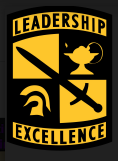 S-4 Supply Officer
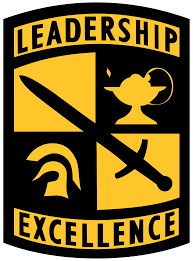 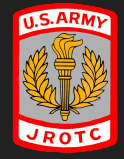 Toms ’s Cleaners is the recommended vendor for dry cleaning/alterations.
● Hand Receipt● JUMS (Input Password)
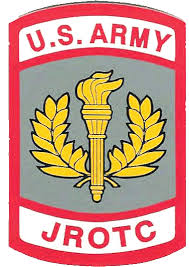 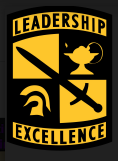 S-4 Supply Officer
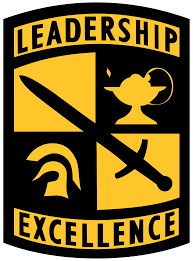 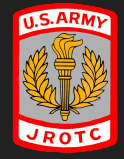 Role in Continuous Improvement Plan:
● Completing my assigned duties in this presentation● Check With Company Commanders to Ensure Cadets Have Uniform and Accessories● I Conducted a Survey:
 Asked Cadets About Their JROTC Experience
 How can JROTC Be Improved?● What Can Leadership do to Improve Participation in JROTC?
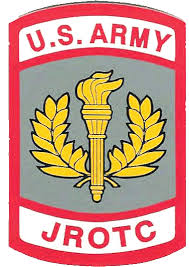 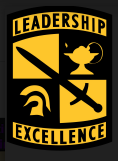 S-4 Supply Officer
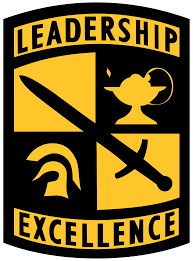 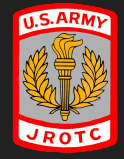 Classes Contributing to Continuous Improvement Brief:
● Time Management U3-C10-L3● I manage my time wisely for sports and JROTC activities.● As the S4, I speak positively about my time in the Strike Force Battalion to othercadets
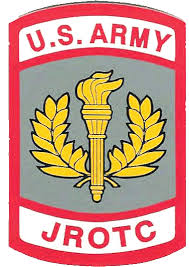 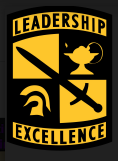 S-5 Public Affairs Officer
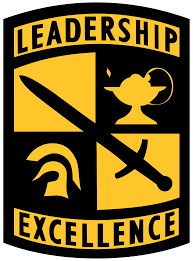 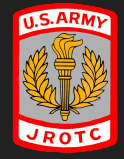 Topic for Discussion
● Role in the Battalion.● Role in Continuous Improvement Plan.● S5 Duties● Lesson which has impacted me.● JROTC Website and Newsletter
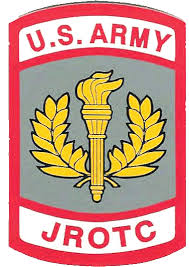 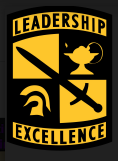 S-5 Public Affairs Officer
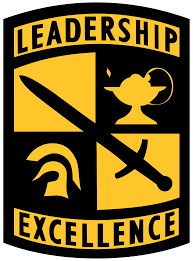 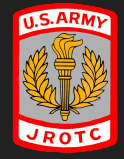 Role in Battalion
● The Battalion Commander’s Principal assistant concerning matters regardingrecruiting and publicity● Responsible for photo/video support for all JROTC events● Maintain/update Strike Force Battalion JROTC website● Maintain Cameras and Camcorders in JROTC● Maintain bulletin board/newspaper articles about Strike Force Battalion
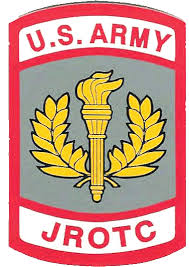 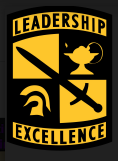 S-5 Public Affairs Officer
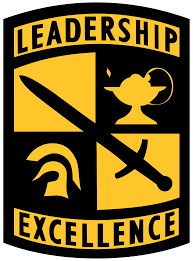 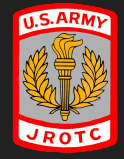 Role in Battalion:
● Completing assigned slide on presentation● Collaborating with staff to complete briefing presentation● Aid in publicizing the JROTC Program to all cadets
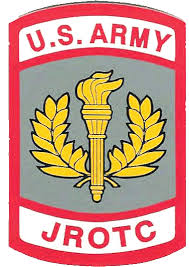 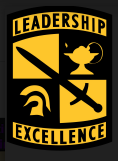 S-5 Public Affairs Officer
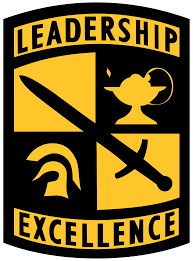 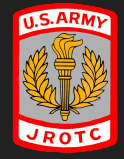 Role in Continuous Improvement Brief: Advertising
● Communicating with our Battalion to encourage our cadets to be moreinvolved with JROTC extracurricular activities● Advertising the program by posting photos on my personal social mediaaccounts● Promoting the program around the school● Educating my fellow cadets on what the JROTC program actually consist ofand how it will benefit you as citizen● Talking to my cadets on how being involved with JROTC extracurricularactivities will teach you responsibility skills
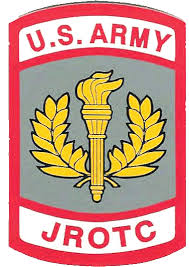 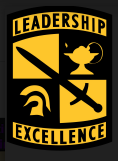 S-5 Public Affairs Officer
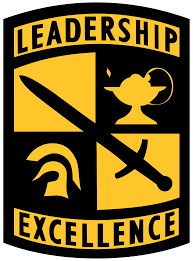 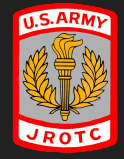 U3-C1-L1: Making The Right Choices
● Representing how they respond to opportunities, challenges, anduncertainties of the JROTC program● Taking on responsibility for your choices in participating in JROTC events● Making a choice in organizing their schedules● Identifying benefits from being involved with JROTC extracurricularactivities
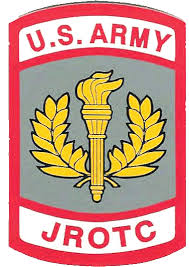 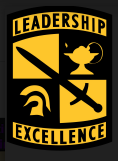 S-5 Public Affairs Officer
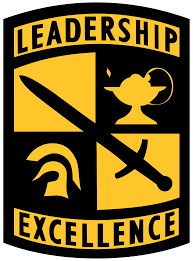 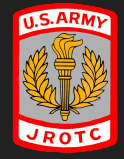 Military Ball
● Location: Sewell Mill Hall
● Fundraiser is used to help offset the cost
Cost of Non JROTC attendees $15.00 per individual, $25.00 per couple.● May 4th, 2019● Representative- Guest Speaker: TBA
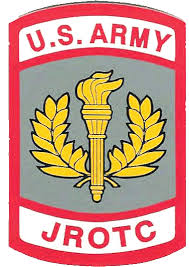 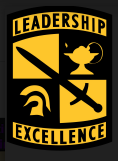 S-5 Public Affairs Officer
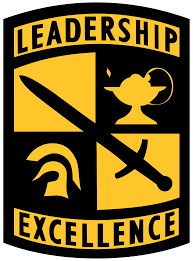 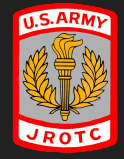 JROTC Military Ball 4 May 2019Service Learning project 2018 - 2019Other Projects and events● Christmas Parade● Veterans Day Ceremony
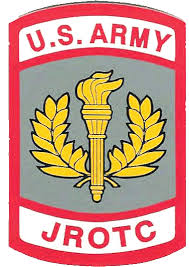 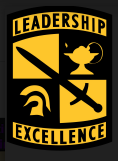 S-5 Public Affairs Officer
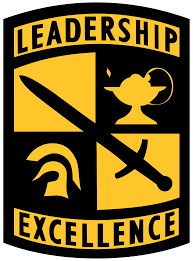 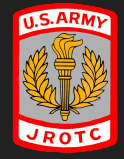 U3-C9-L1 Career Exploration Strategy
How this lesson made an impact on me.....
Helped me identify what steps i need to take to pursue my career goal- Identify a career that matches my interests and skills- Matching my aptitude, interests, abilities, and preferences with occupations- Acknowledge my personal preferences to my career- Learning where and how to get information on different fields in the career iwant to pursue- Create a portfolio- Internships
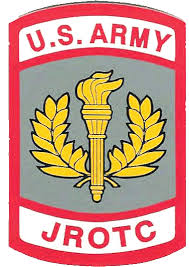 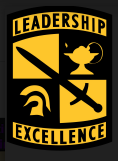 Summarization
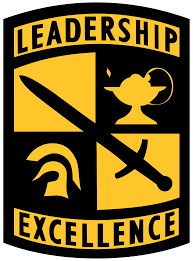 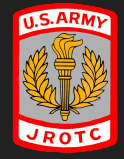 Cadet Lieutenant Colonel Preston Steele
● Reflection 1-3● Conclusion 1-4
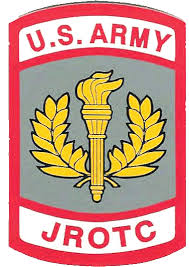 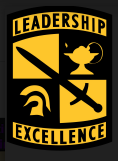 Reflection 1 of 3
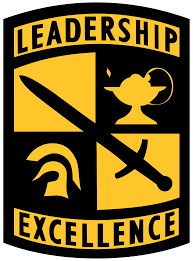 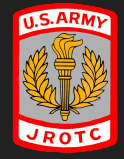 Staff Reflection on the C.I.B. Process○ BC: As the Battalion Commander I need to make extra timeto talk to each JROTC Class/Company about our Program.○ XO: As the XO, I make time to communicate with allupperclassman on leading by example on participation inJROTC events.○ S-1: I work in JUMS and I am able to express to cadets thevalue of participating and the rewards of receivingpromotions.
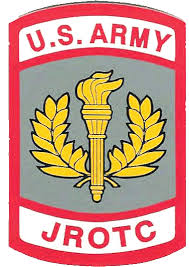 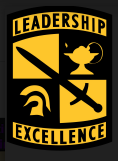 Reflection 2 of 3
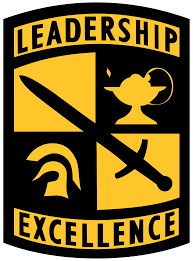 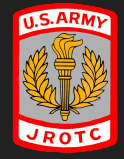 Staff Reflection on the Project Process○ S-2: I contribute by constantly bringing up allrequirements/events for 2019.○ S-3: I help with the school events, out of school events, andcollaborate with Colonel for completion of WAG.○ S-4: I talk about needing assistants for each staff position.○ S-5: I share with cadets, photos from our website to showthem how involved we are in the community
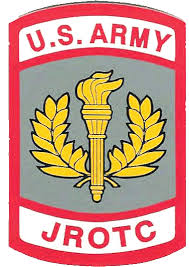 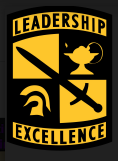 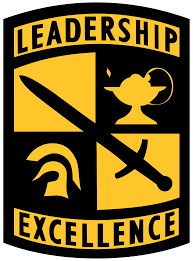 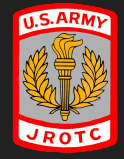 Reflection 3 of 3
● Battalion Reflections: This is an ongoing process untilJune 2019● Future Areas of Improvement: Keep this process goingin 2019 and reach out to 8th & 9th graders.● Project as a Team: Survey to 9th graders about staying inthe program.● Changes to the Process: Reach out to 8th graders aboutjoining JROTC
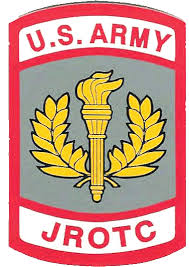 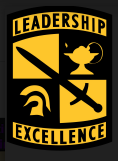 “To Motivate Young Peopleto be Better Citizens”
Conclusion 1 of 4
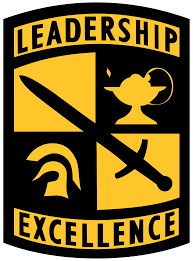 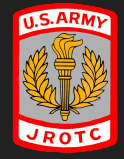 ● Participation
○ Raider Team, Color Guard, and Drill Team enrollment up from 1st Semester○ Cadets have shown more interest in additional JROTCevents○ 9th graders are more involved in the JROTC program.○ 10th, 11th, and 12th graders are focused on the rightdirections for sustained performance in the Panther Battalion
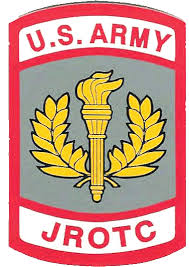 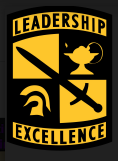 “To Motivate Young Peopleto be Better Citizens”
Conclusion 2 of 4
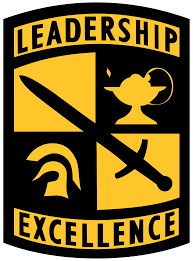 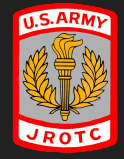 ● Goal: Yes, we have met the goal of increasing cadetsparticipating in JROTC events this year.
● Data: Cadets participating is headed in a positive direction
● Impact of JROTC Events: All events are discussed moreand will generate more participation.
● Updated JROTC Website with photo library is shown to allclasses.
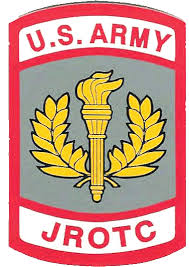 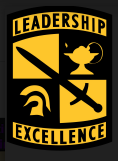 “To Motivate Young Peopleto be Better Citizens”
Conclusion 3 of 4
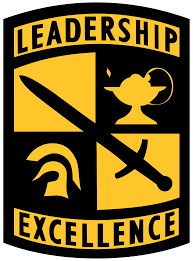 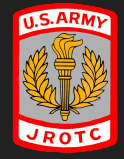 Areas of Improvement:● Establish and maintain Improvement Plan for Participation inJROTC events.
● Battalion Staff members to meet monthly to discuss theImprovement Plan.
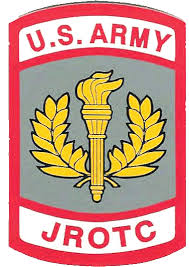 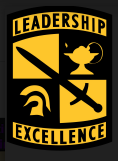 “To Motivate Young Peopleto be Better Citizens”
Conclusion 4 of 4
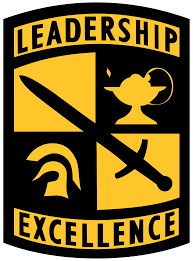 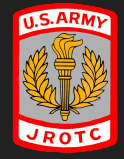 Impact of JROTC Lesson on the Success:● U3-C1-L2 Appreciating Diversity Through Winning Colors● U3-C10-L3 Time Management● U2-C1-L1 Leadership Defined● U2-C6-L5 Motivation● U6-C8-L2 Ethical Choices, Decisions, and Consequences
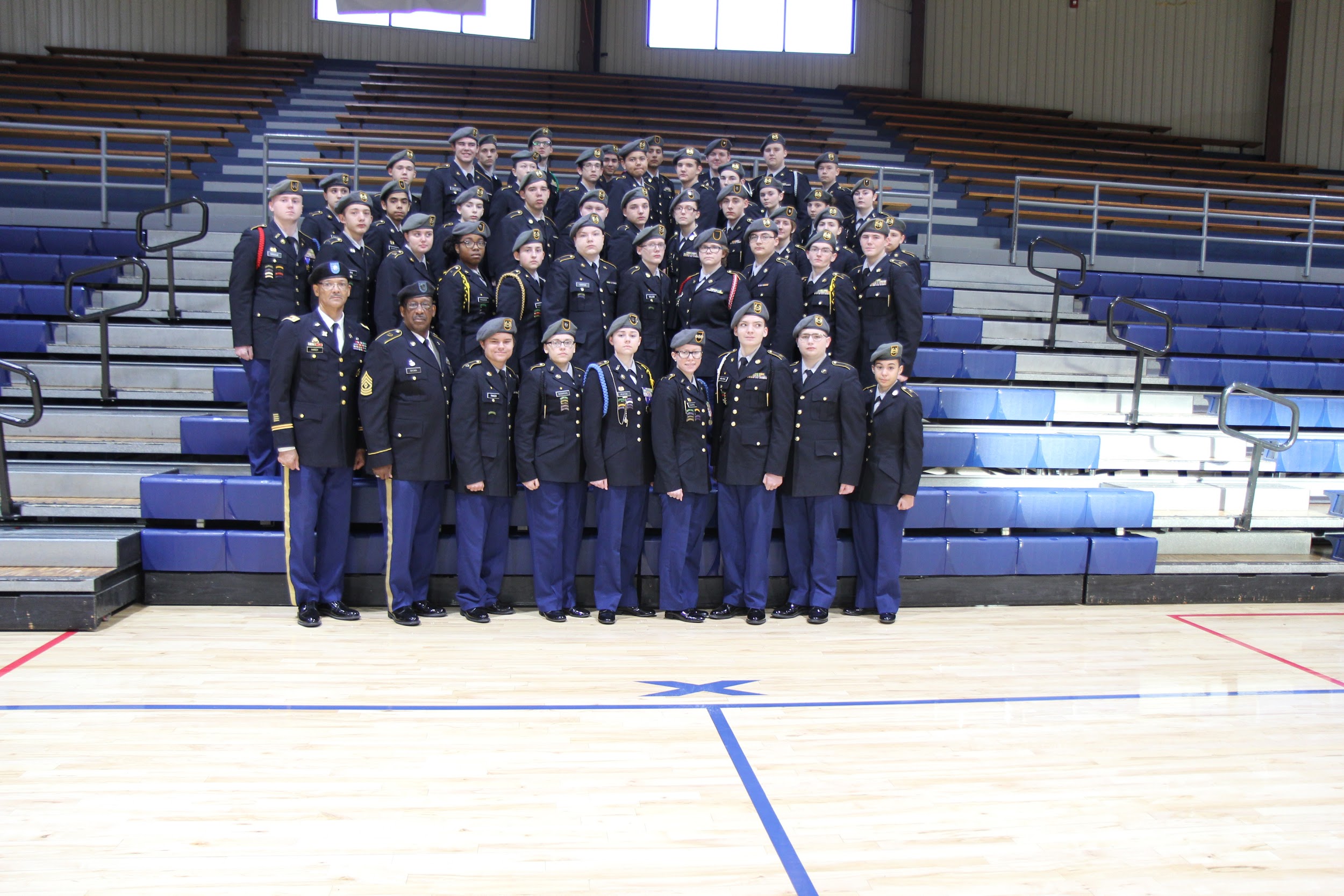